1 Corinthians 15:58
Therefore, my beloved brothers, be steadfast, immovable, always abounding in the work of the Lord, knowing that in the Lord your labor is not in vain.
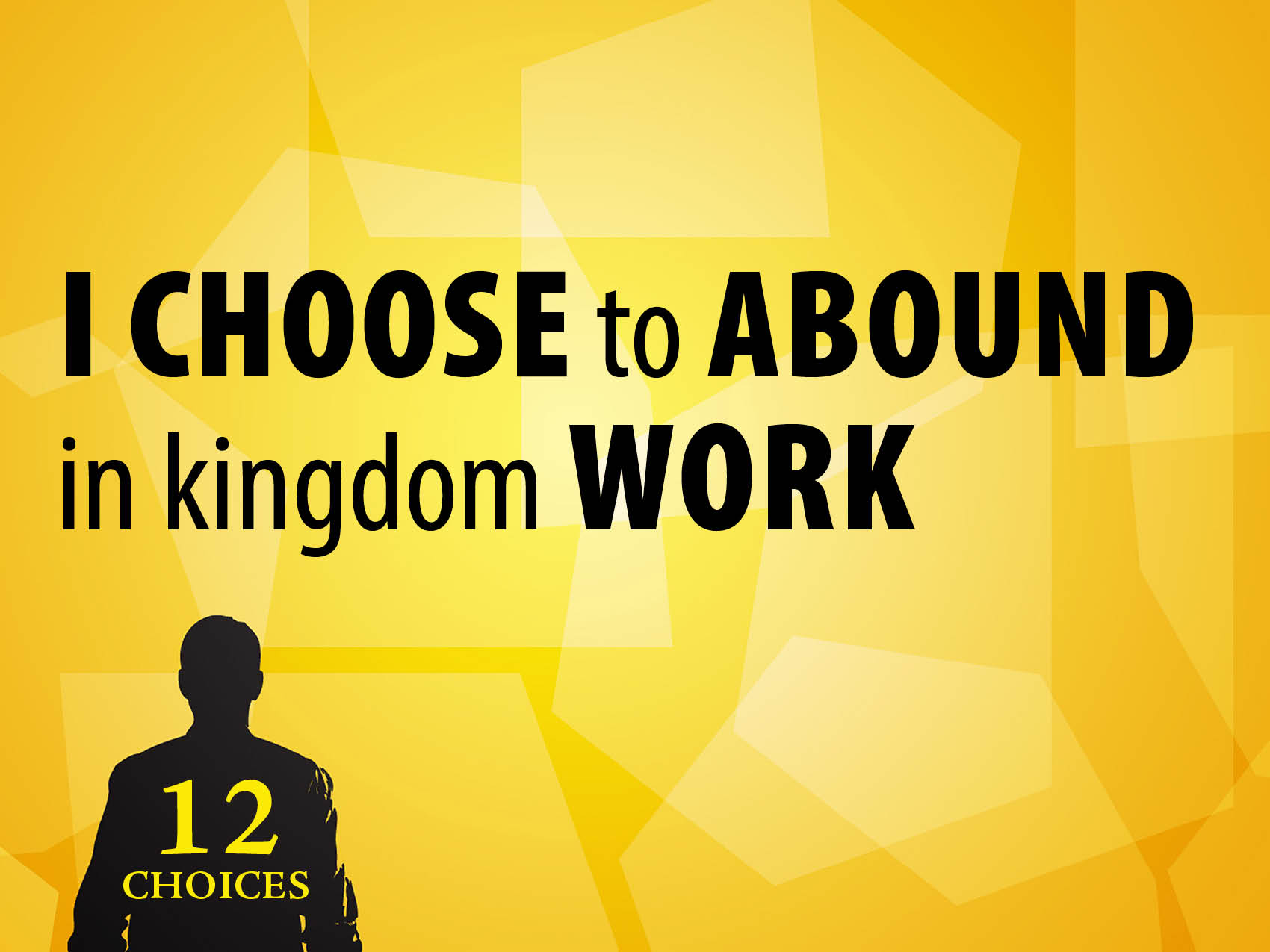 God Expects Effort (1 Corinthians 15:58)
Who?
Brethren
What?
Be steadfast and immovable in your work
Where? 
In the work of the Lord. 
Why?
Because your labor isn’t in vain.
When? 
Always
It’s the small things that make the difference.
We need to be 212 Christians.
2 Corinthians 11:21b–29
What keeps us from giving extra effort?
Preoccupation with hobbies and recreation.
Lost idealism.
Prosperity.
Our problem: Motivation
Revelation 2:5; 3:2; 3:19
Ephesians 4:16